Welcome to the Charter School Webinar:
Uniform Guidance Information
Charter School Program(CSP) Covid-19 Relief Grant

December 22, 2020
1
Charter School Program(CSP) Covid-19 Relief Grant
Applicant Technical Assistance Webinar

By James DiMaio and Joanna Laghetto
December 22, 2020 and January 5, 2021
2
AGENDA(CSP) Covid-19 Relief GrantApplicant Technical Assistance Webinar
Timeline and Overview of Waiver Request and Approval
Eligibility and Award Calculations
Fund Code 534 Request for Proposal  (RFP)
Application Requirements
Accepted Use of Funds
EDGrants Requirements
3
Timeline and Overview of Waiver Request and Approvals
March: Group Convened of All States With CSP Funds:
Purpose to use funds for reasons that are outlined in federal law

Colorado and Florida Lead the Charge

DESE applied in April and Reapplied in July

Approved by USED in September 

DESE Process Followed (Grant, Commissioner, Governor’s Office etc.)
4
Grant Process
Technical Assistance 
Webinar-Information and Instructions
Grant Application
DESE Review and Follow-up
Approval & Award
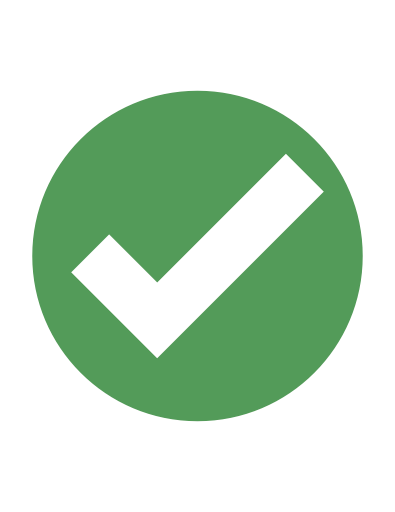 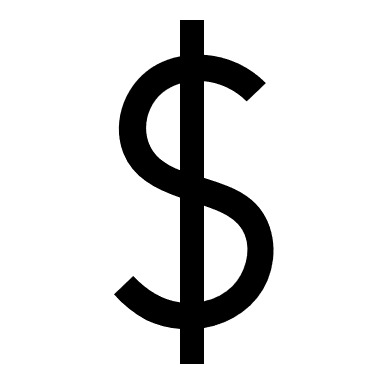 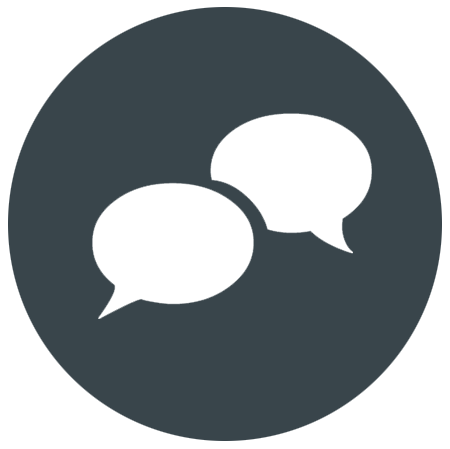 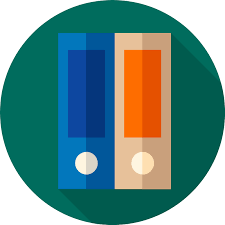 5
Eligibility
School Received FY20 Title I funds; and

School participated in FY20 Free & Reduced Lunch Program; and

School does not have current CSP Grant; and

School has fully closed out past CSP Grant if applicable
If your school has had CSP funds in the past few years, please ensure that all of the DESE Grant Office requirements have been met (amendments, FR1, etc.)
6
Award Calculations
Schools were assigned a level based on Free & Reduced Lunch Participation Percent and Highly Impacted Communities (according to state data)

Per Pupil (PP) Amount was applied to each level

Schools given extra PP if FY21 Enrollment higher than FY20 Enrollment

Ceiling of $100K and Floor of $40K
7
Request for Proposal
Link to RFP
Due Date January 15, 2021
Expires June 30, 2021
Can use retroactively 90 days from approved submission date

RFP Requirements
 Budget with details and justification
 Answers to required Questions and Assurances via Survey
Review Allowable and Unallowable Use of Funds from RFP
8
Additional Information
Link to RFP
CSP Agreed Upon Procedure is Needed as part of FY21 Audit if no Uniform Guidance is performed.

Supplement not Supplant

ESSA Flexibilities
9
EDGrants Process
You must have EdGrants user credentials before you can submit the application in EdGrants.  If you need user credentials, please review User Security Controls.  This is where you can obtain a User Request Form and who needs to send the requests.  
 
Log in to EdGrants Front Office

Register and create the project in EdGrants in order to upload the Application Submission. 

Click Funding Opportunity Registrations find the funding opportunity and click the register button to register for the funding opportunity.  The Funding Opportunity Name in EdGrants is:  DESE - FY21 Fund Code 534 - Charter School Program: COVID-19 Relief (Federal) ENT/ALL

Please submit your grant by the 1/15/2021 due date.

Click Projects to create and name your project. Use the filter to find the Funding Opportunity and click the add project icon 	to create and name the project. Please use the following naming convention in EdGrants: FY21 FC 534 (Applicant Name). 

Click Submissions to enter your Application Submission in EdGrants.  All required forms posted in the RFP must be uploaded to EdGrants in the Attachments List. This includes a signed PDF of the Part I.  The budget will be entered directly into EdGrants on the Budget Entry formlet.
For more detailed guidance on uploading the grant application and other EdGrants information, please review the How to Apply documents posted here. This document walks you through step by step as to how to complete Application submission in EdGrants.
10
Questions?
11
Thank you!
12